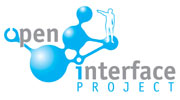 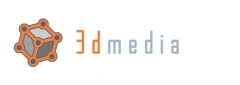 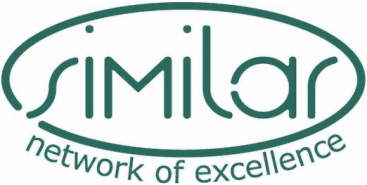 An Open Source Workbench for Prototyping Multimodal Interactions Based on Off-The-Shelf Heterogeneous Components

www.openinterface.org/platform

Jean-Yves Lionel Lawson, Université catholique de Louvain; 
Ahmad-Amr Al-Akkad, Fraunhofer FIT; 
Jean Vanderdonckt and Benoit Macq, Université catholique de Louvain
Outline
Motivations
Goals, Motivations & Scenario
How
Requirements
Design overview
Progress
Questions
2
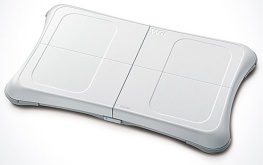 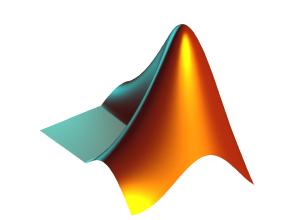 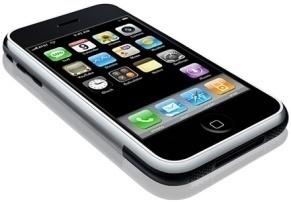 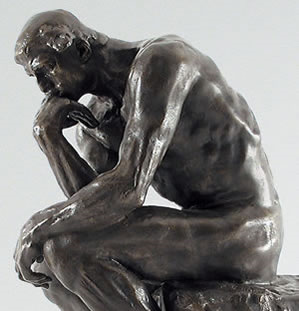 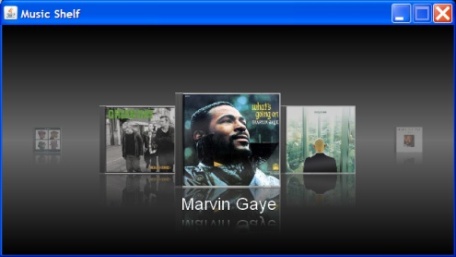 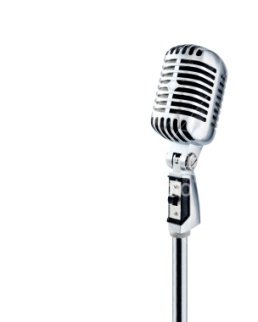 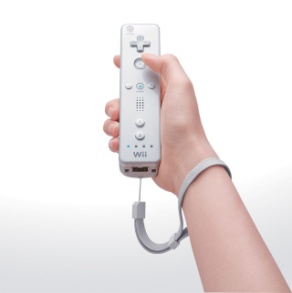 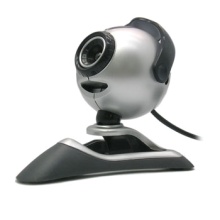 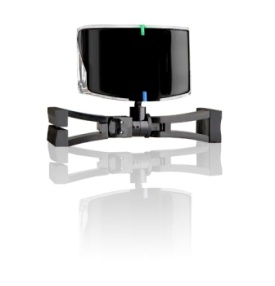 Goals & Motivations
Multimodal Interactions Exploration Tool
Effective prototyping (iterative, designer-centered)
Enhanced developers-designers collaboration 
Laziness
Benefit from numerous existing open source code, APIs, tools, etc: “Off-The-Shelf components”
Reuse and share
Usage Scenario
Fast high-fidelity prototyping
Available Materials:
Several interaction devices and miscellaneous libraries as heterogeneous software code (Matlab, C/C++, Java,.NET…)‏
Don’t want to:
Spend too much time on theory
Build glue code yourself
Reinvent the wheel
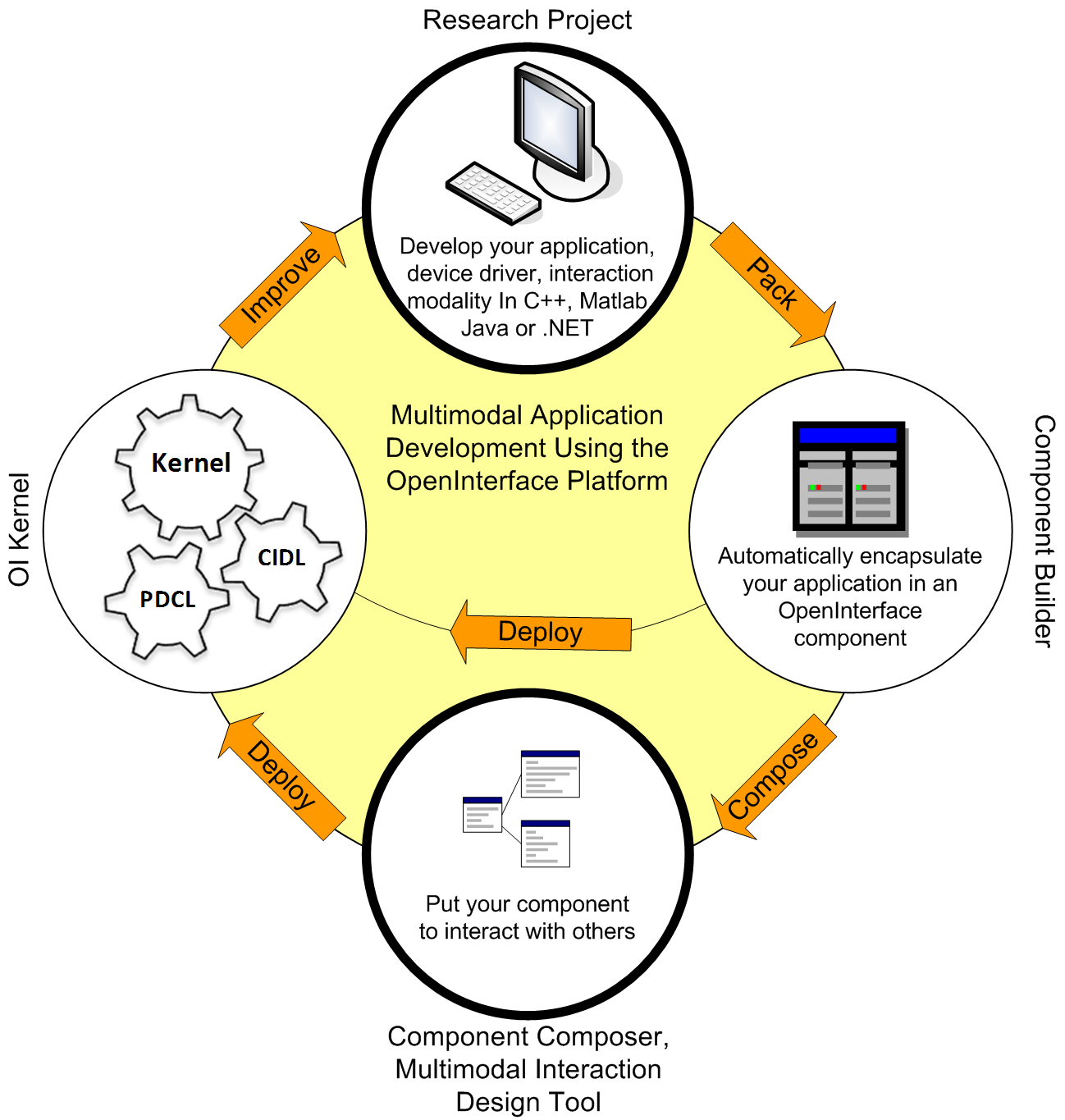 5
Workbench Scope
Runtime:
Facilitate efficient integration of heterogeneous software
Lightweight middleware
Allow rapid composition of multimodal interactions
Bundled generic connectors: “fusion”, multicast, smoothing, conditions, OSC, precision, conversion, etc.
Seamless software connection
6
Workbench Scope (contd.)
Design time:
Support designer  programmer collaboration
Allow dynamic exploration
Runtime evaluation
Runtime reconfiguration
7
Outline
Motivations
Goals, Motivations & Scenario
How
Requirements
Design overview
Platform Progress
Questions
8
Runtime Platform Requirements, Overview
Useful high level programming language support:
C/C++, Java, Matlab, .NET …
“Plug n Play” behavior

Lightweight skeleton platform.
9
Runtime Platform Design, Overview
Component Oriented.
10
Runtime Platform Design, Overview
Component Oriented
Software
With API
With installation/configuration doc
Without explicit dependencies with other components
Dependency Injection Pattern
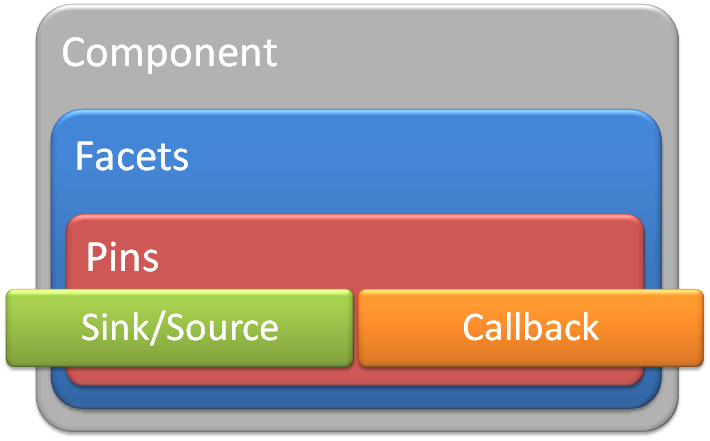 11
Runtime Platform Design, Overview
Component Oriented
Semi-Automatic Heterogeneous Components Integration
Component Interface Description Language
Generated from source code
Proxies and Stubs
Generated from CIDL
12
Finger Tracker
Speech
Component
Component
CIDL
C++
Java
XML
C++
CIDL
CIDL
CIDL
OpenInterface
XML
XML
C++
XML
C++
Kernel
Image Viewer
C++
Component
Java
CIDL
CIDL
XML
XML
Image Server
Component
Component
Matlab
Heterogeneous Components Integration
Standard description of interfaces and properties.
Automatic conversion of data towards a common language.
13
OpenInterface Runtime Kernel: Design Overview
Component Oriented.
Semi-Automatic Heterogeneous Components Integration
Component Interface Description Language
Generated from source code
Proxies and Stubs
Generated from CIDL
Multimodal interaction and data oriented features
Extensible set of fusion and data transformation component (plugins)‏
Software Component Composition
Pipeline Description and Configuration Language.
Generated by front-ends or by applications
14
OpenInterface Design Platform: Requirements ?
Participatory design exercise 
Support for:
Sketching and Dataflow programming
Components development and tailoring
Documentation, annotation
Debugging (also as documentation)
Dynamic reconfiguration
Syntactic sugar
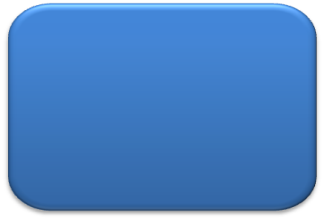 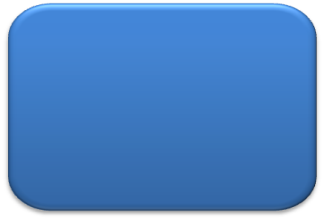 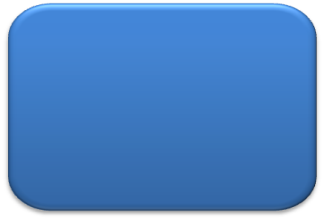 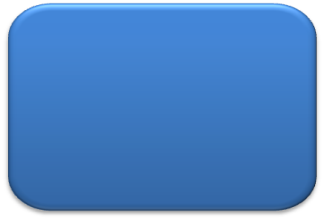 Wiimote
CDShelf
Volume Control
MP3 Player
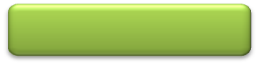 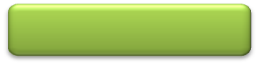 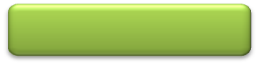 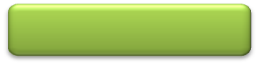 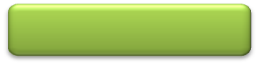 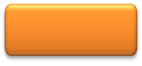 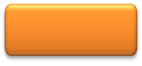 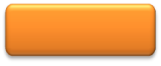 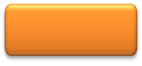 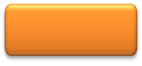 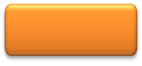 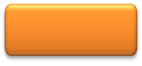 OpenInterface Design Platform: SKEMMI
Interaction Design Exploration
Dataflow programming
Select
Java
Navigate
B
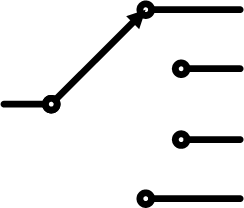 C++
Event
Java
acc
SetVolume
-
+
A
setLevel
C#
OpenInterface Design Platform: SKEMMI
Interaction Design Exploration
Dataflow programming
Design-by-example
Visualization tools
Signal processing components
Dynamic-Time-Warping (time --)
Hidden Markov Model, Bayesian Network (model --)
Model-free learning algorithms (experimental)
OpenInterface Design Platform: SKEMMI
Interaction Design Exploration
Dataflow programming
Design-by-example
Unifies Sketch and Implementation design levels
Integrated support for component implementation
SKEMMI: Sketch design level
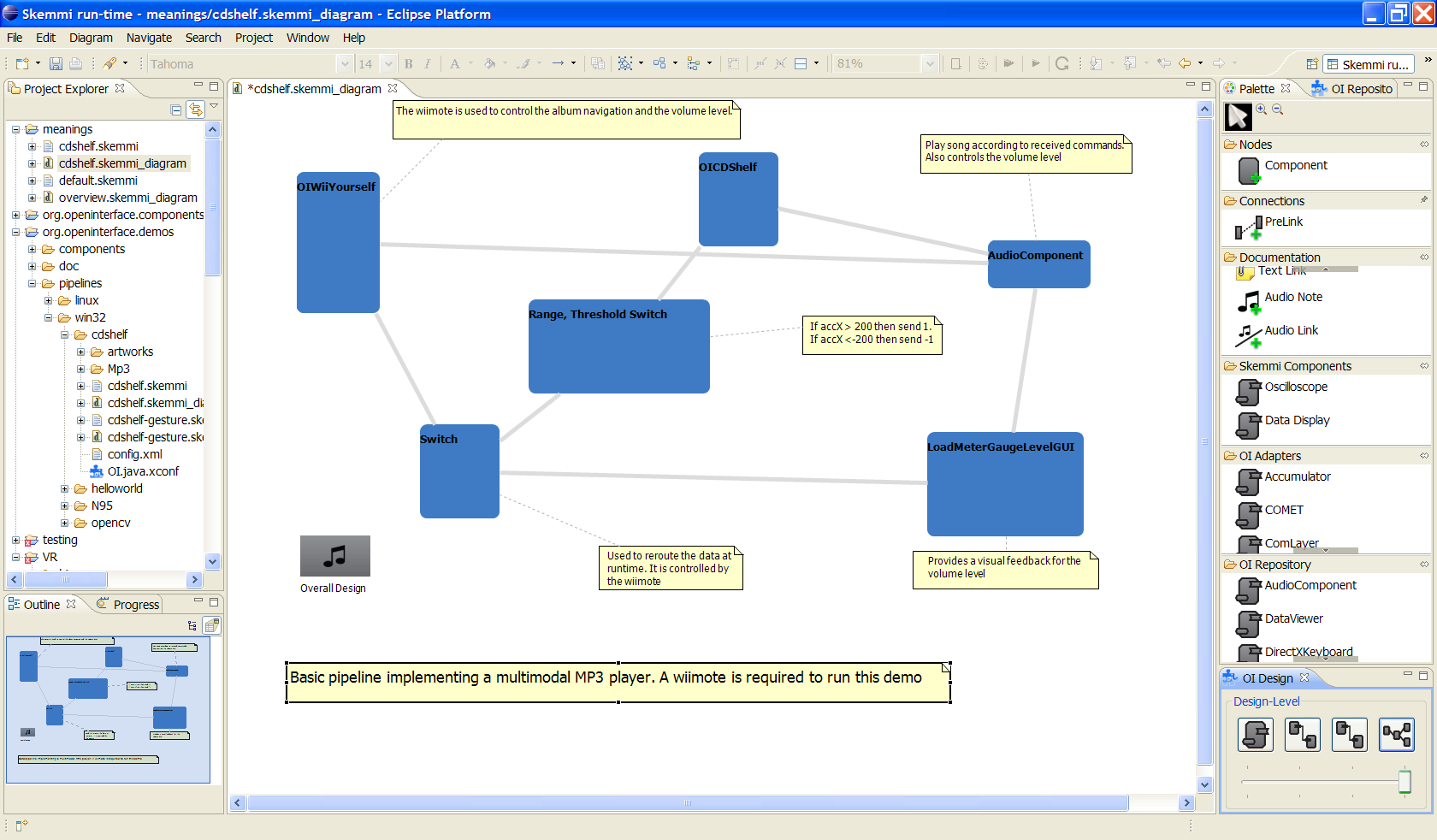 SKEMMI: Dataflow design level
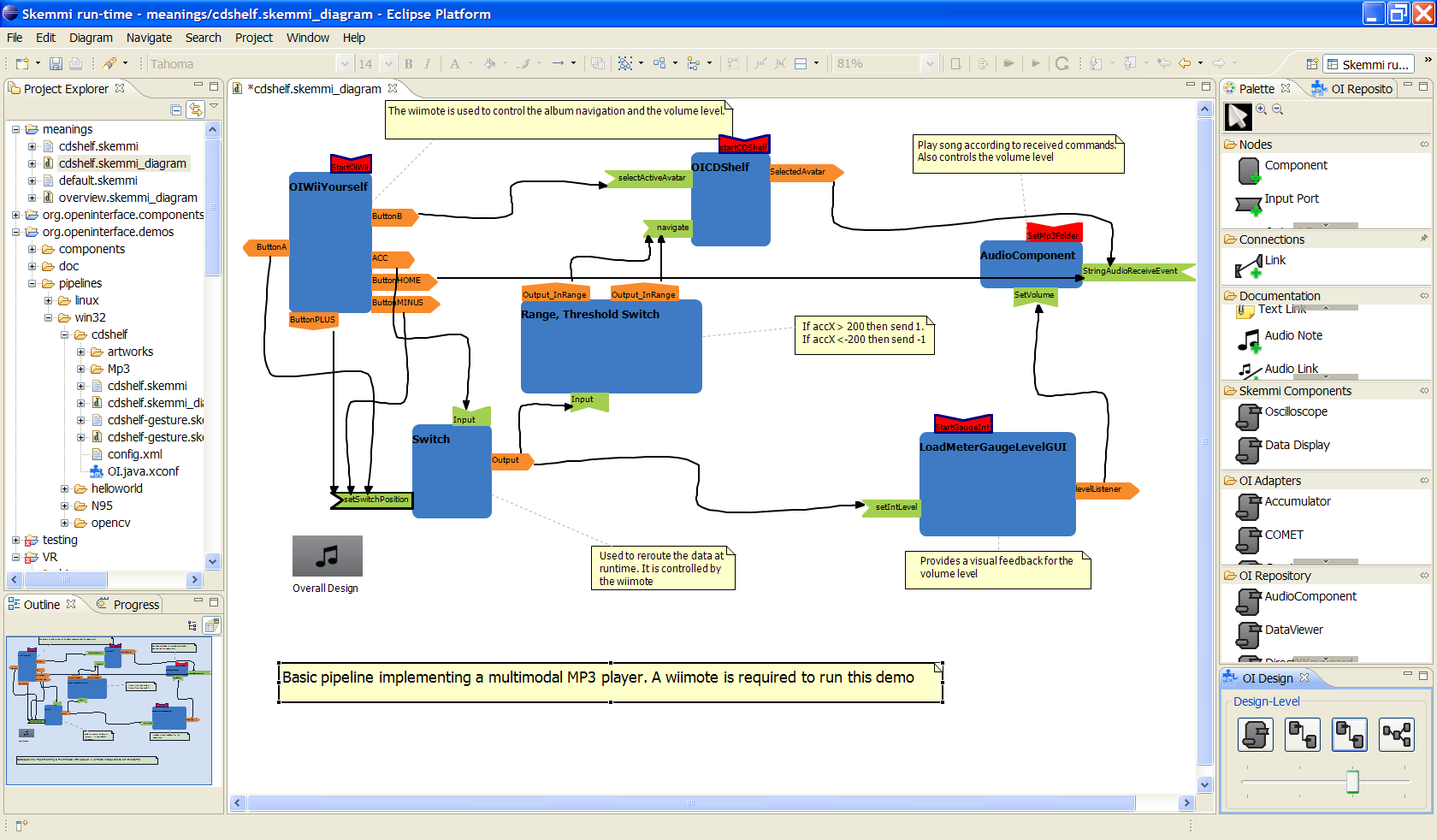 SKEMMI: Component design level
Re-design of existing components
Design of new components
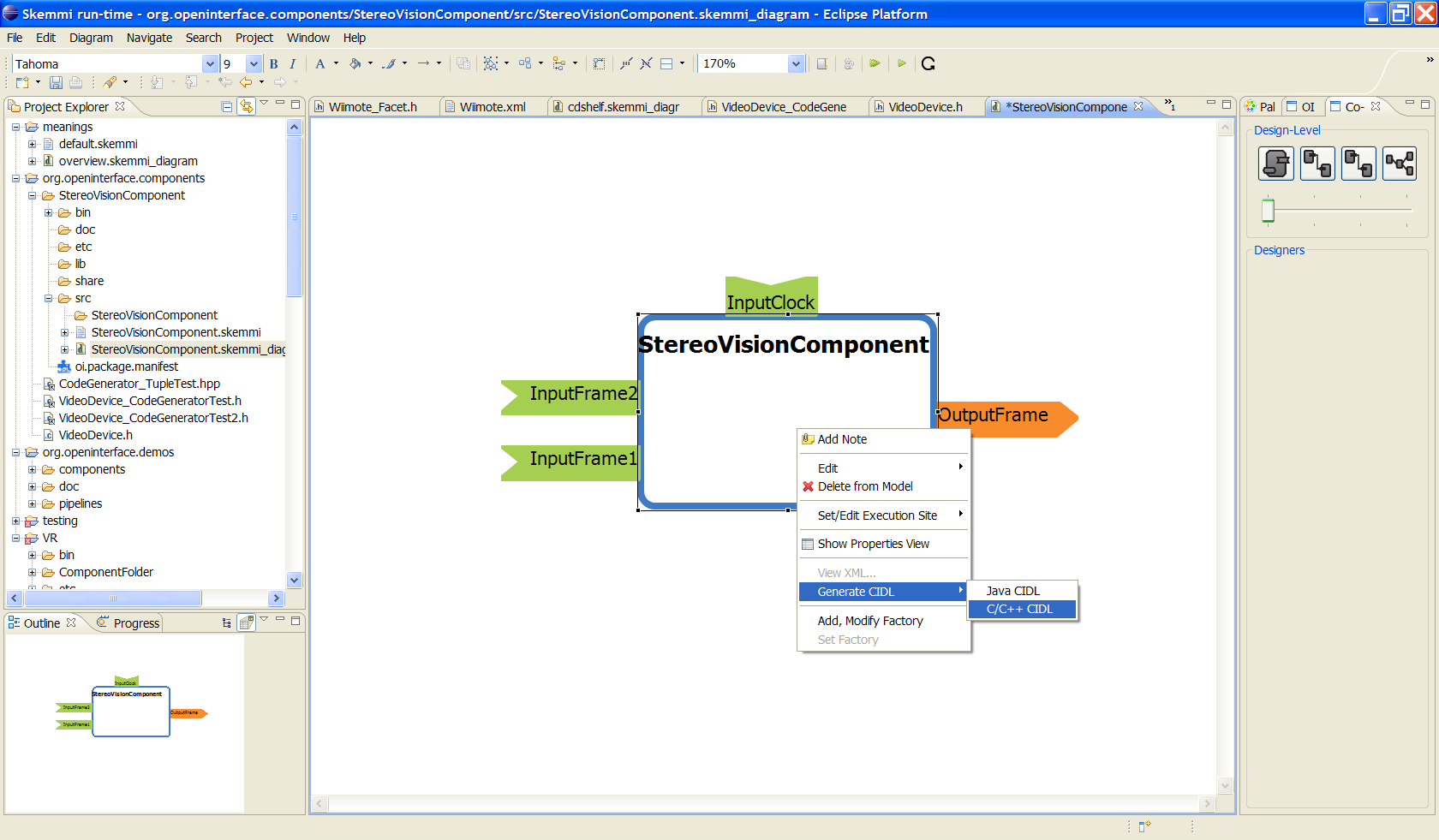 OpenInterface Design Platform: SKEMMI
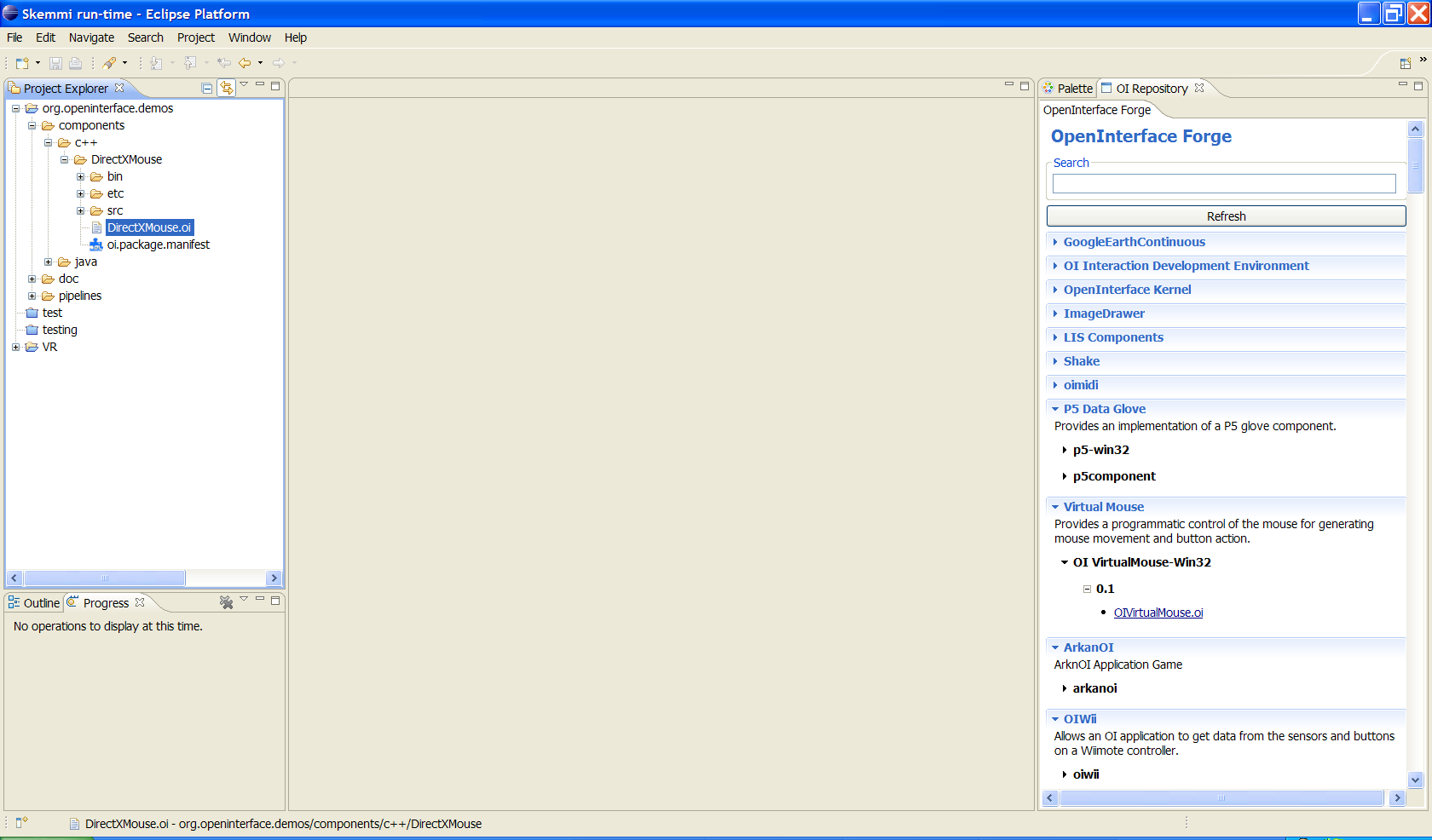 Interaction Design Exploration
Dataflow programming
Design-by-example
Unifies sketch and implementation design levels
Integrated support for component implementation
Audio and text annotation
Runtime manipulation of pipelines
Integration with component repository
Public Components Database (incomplete)
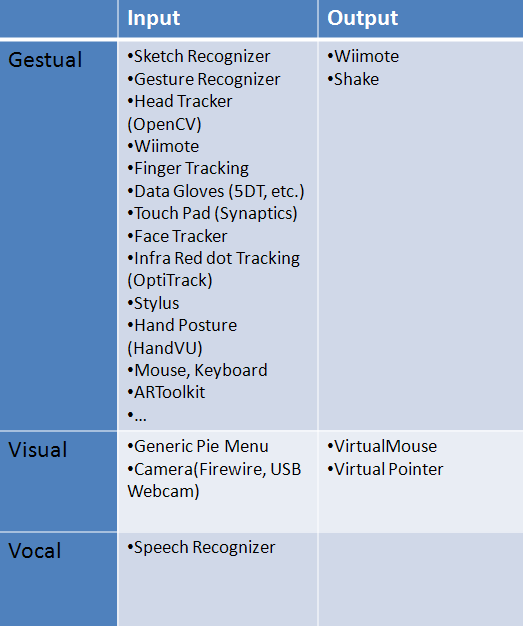 https://forge.openinterface.org
Performance of OpenInterface Workbench
OpenInterface Runtime: OIKernel
~5% Memory overhead
~3% CPU overhead
Manual component integration
~one hour
OpenInterface Design Platform: SKEMMI
Initial Experts Evaluation (6 Designer and Programmers)
Audio Annotation 
Multi-level design
Component tailoring
Debug --
Advanced pipeline visual complexity --
Future Work
Interaction Task design-level (on-going)
Reusing existing task-model plug-in (from DAI-Labor)
Advanced debugging and performance analysis tools
High and low level logging
Step-by-step
Process monitoring
Device and interaction evaluation tools
[Schedlbauer et al.]
Formal user evaluation
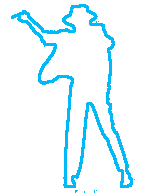 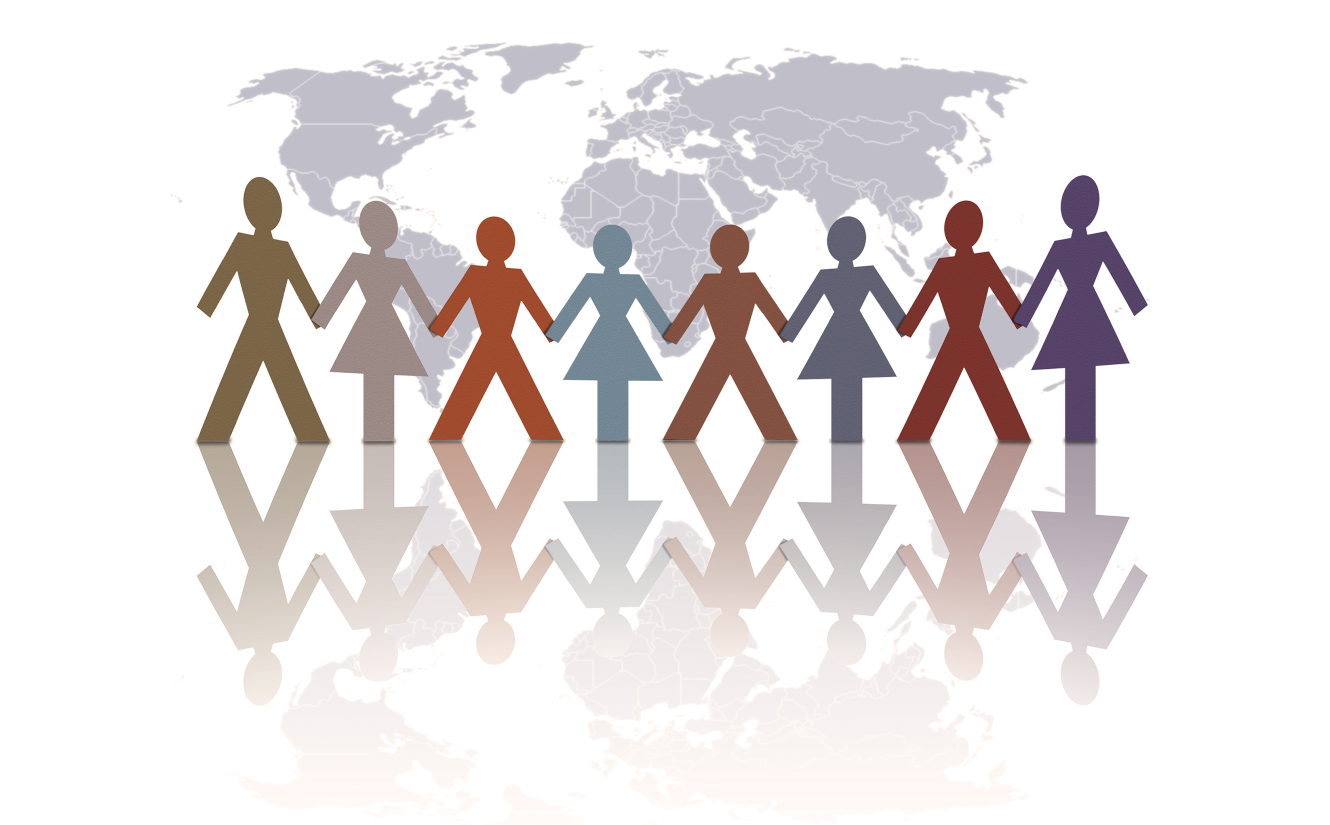 www.openinterface.org
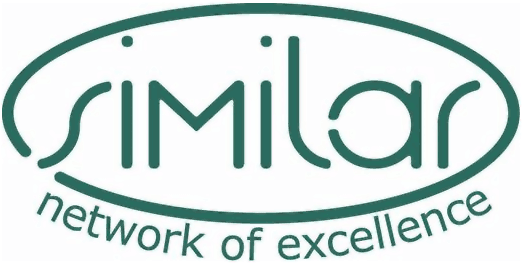 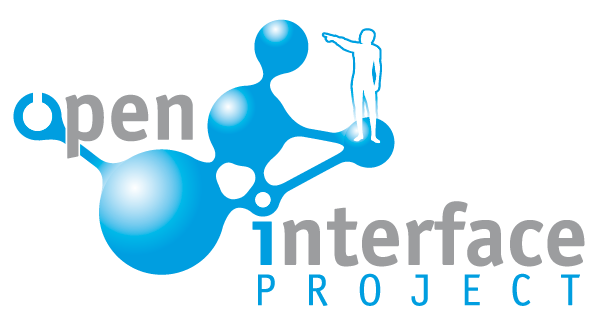 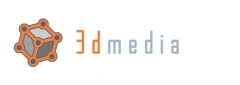 Questions?
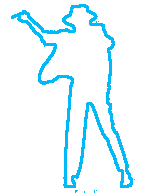 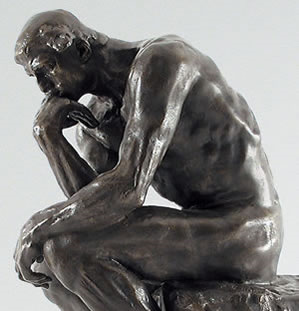 27
Runtime, Pipeline
Pipeline description language to setup a running application.
Rewiring through API and connectors
28
Runtime, Pipeline
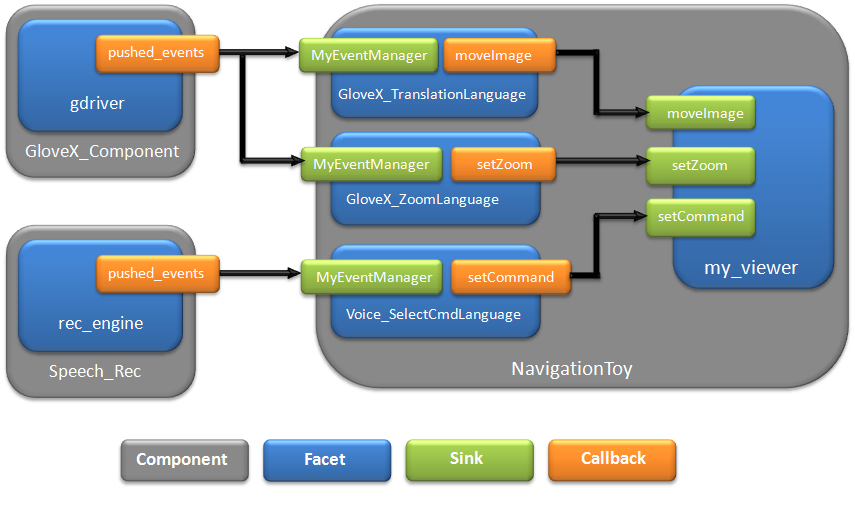 29
Pipeline configuration
Components
Remote or local
Connections
Simple direct link(cross-language method call)‏
Multicast, Publisher/Subscriber
(Temporal) Fusion
Rewiring
Custom (plugin)‏
Execution
Initialization
Threaded execution
30
OIRuntime Current Features
Supported Platform
Linux and Windows and Mac OS/X
Online component repository: https://forge.openinterface.org
Supported Languages
Java,C/C++,Matlab, .NET
Description languages&API
CIDL, interfaces description
PDCL, pipeline description
Runtime API
Temporal Fusion components
Simple components distribution 
Users and developers Documentation.
31
OIDesign-Time Current Features
Supported Platform
Eclipse (Linux and Windows and Mac OS/X)
Component Design
Dynamic composition
Runtime debugging and evaluation
32
Public Connectors Database (incomplete)
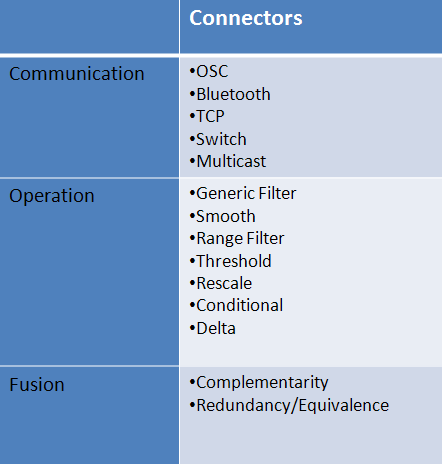 33
Pipeline
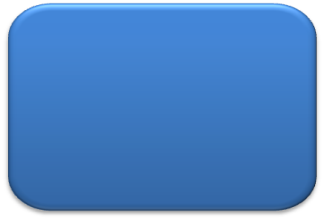 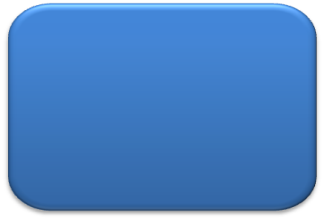 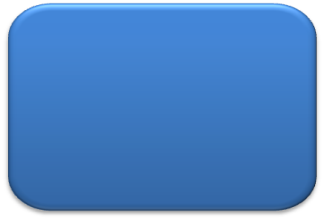 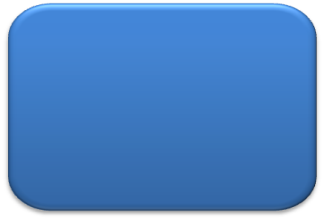 Wiimote
CDShelf
Volume Control
MP3 Player
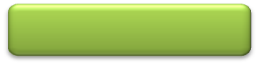 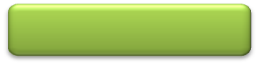 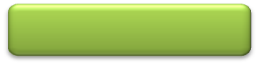 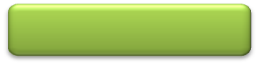 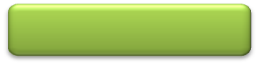 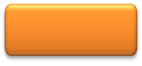 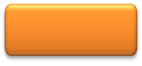 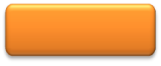 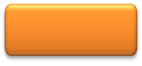 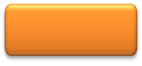 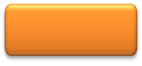 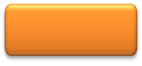 Select
Java
Navigate
B
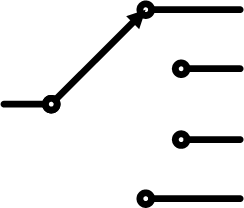 C++
Event
Java
acc
SetVolume
-
+
A
setLevel
C#
Component: OI point of view
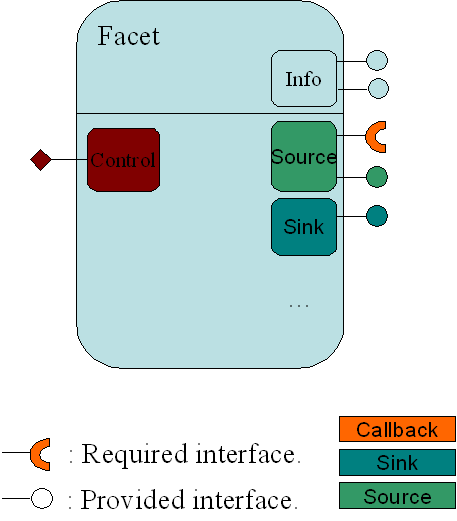 Facets can be seen as services provided by a component

A Component is a set of facets

This is how any external software is seen by the Kernel
35
OpenInterface CIDL
Designed to describe Independent and Reusable component.
(Intentionally)Not as expressive as WSDL (etc.)‏
Restricted on purpose to cover common attributes of various programming languages
Describes component interface using a programming language independent description(XML).
Not intended to be written by human (but must be readable more debug or customization)
Generation tools are available though‏
36
Exported/Imported IO
Components only declare communication interface
Enforce the requirement for « independence »
Export IO (functions, etc…) when providing a functionality
Display an image, …
Import IO for requesting a functionality
An event handler
37
Dynamic Pipeline
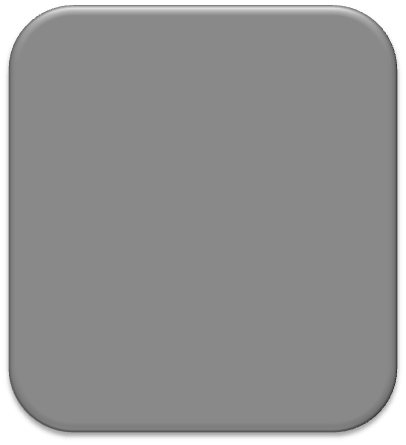 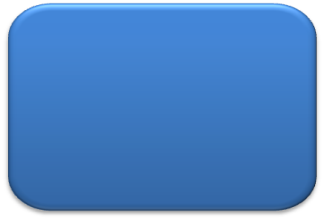 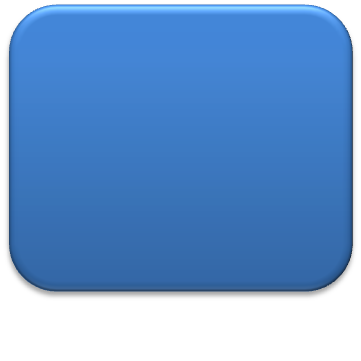 Switch
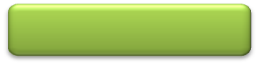 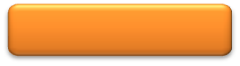 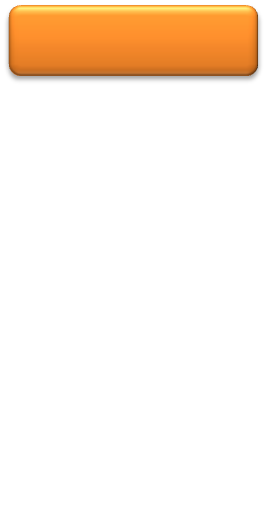 Callback
Connect and disconnect components at runtime
Cannot force a device/component to implement disconnection  logic
Logic will be provided within platform
Adapter vs. embedded in proxies, shared access issue
Callback
Mouse
Disconnectable mouse
38
Runtime API
Simple XML oriented API to control a pipeline from a third-party software
C++ API
Bindings to a wide range of languages using SWIG
Java, Matlab, JavaScript, Perl, Tk, Python, etc.
Java bindings used by SKEMMI
Networked pipeline control

API Overview
Proxies Generator API
Generate & compile  proxies
Kernel Registry API
Install, Register Components
Pipeline API
Pipeline runtime
Debug API
Debug and error information retrieval
39
Current Results
Flexible Adapter/Connector model
For extending the pipeline semantic
Captures the generic aspect of highly reusable component
Operation defined on a set of data, rather than fixed parameters
Example: Switch, Bus, Stream, Data filter, Synchronization, Fusion

Dynamic Pipeline
Use the above model to implement a highly reusable switch adapter
API provided

Component Generator and Packager
Standard storage of OI Component
Automatic Component installation
40